Бюджетное сообщество (БС) сети PEM PAL"Роль парламента Австрии в бюджетном процессе"Реформирование системы федерального бюджета в АвстрииВена, 30 января 2014 г.
Кристина Фукс
Бюджетноеуправление парламента
Содержание
Обзор
Многолетнее бюджетное планирование
Бюджетное планирование и учет по методу начисления
Формирование бюджета, ориентированного на результативность 
Вызовы для парламента
2
Парламент АВСТРИЙСКОЙ РЕСПУБЛИКИ
Реформирование системы федерального бюджета в Австрии
3
Парламент АВСТРИЙСКОЙ РЕСПУБЛИКИ
Реформирование системы федерального бюджета в Австрии
Замысел: Улучшить процесс принятия решений в отношении бюджета
Правовая основа системы: Реформа бюджетной системы в два этапа (2009 г. и 2013 г.) Единогласные постановления парламента 
Реформа направлена на слабые стороны традиционной системы:
Без обязательной среднесрочной перспективы
Преобладающий акцент на вводимых ресурсах
Монополия кассового метода
Цель: разработать федеральный бюджет, который бы представлял собой полноценный инструмент, регулирующий ресурсы, промежуточные и конечные результаты.
Постоянное участие Парламента и Контрольно-счетной палаты Австрии в процессе реформирования путем учреждения консультативного совета при парламенте
.
Парламент АВСТРИЙСКОЙ РЕСПУБЛИКИ
Принципы нового органического закона о федеральном бюджете
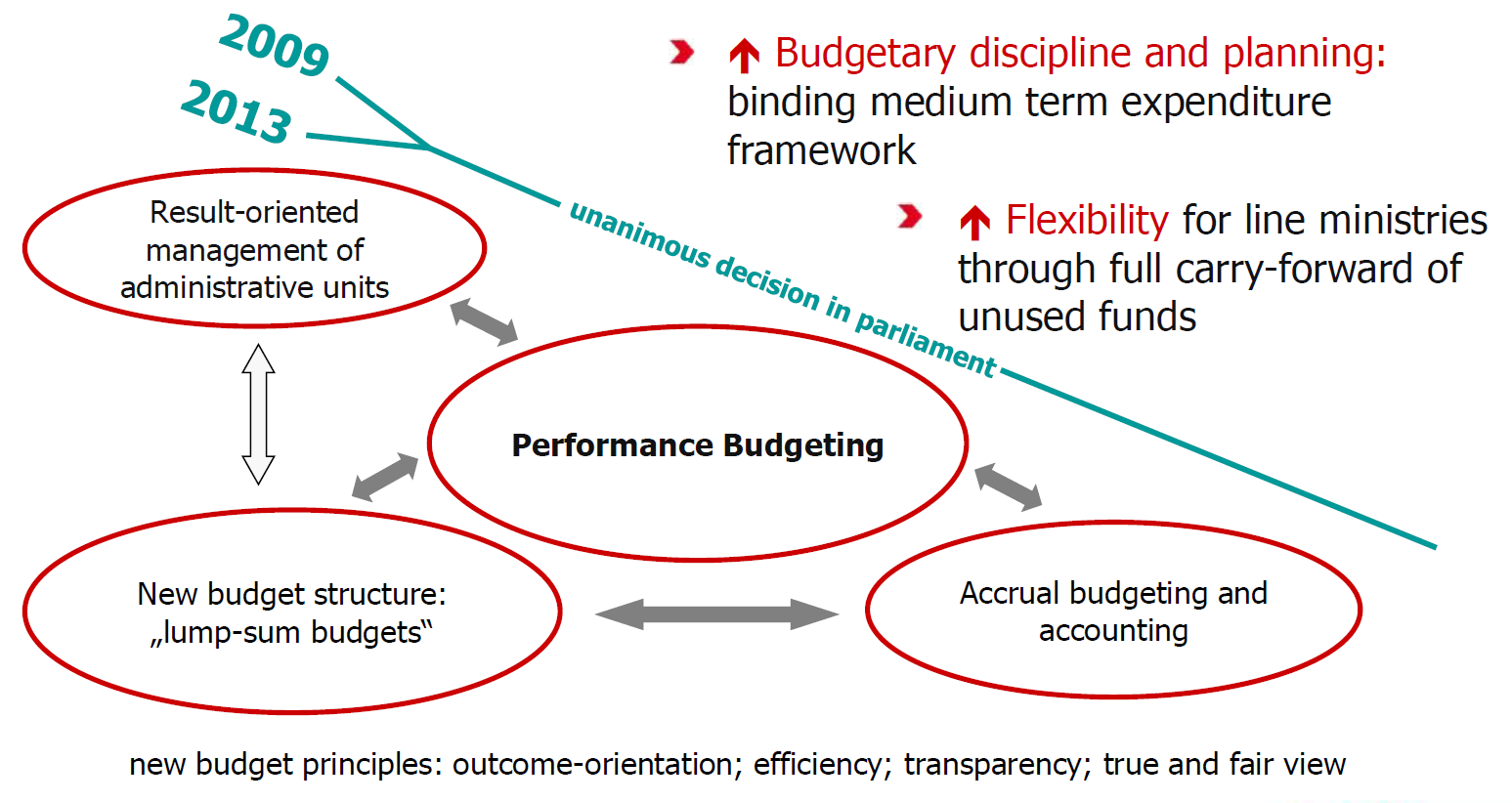 Бюджетная дисциплина и планирование:
Обязательный среднесрочный прогноз расходов
Управление админ. структурами, ориентированное на результат
Гибкость отраслевых министерств
Единогласное решение в Парламенте
Через полный перенос неиспользованных средств
Бюджетирование, ориентированное на результативность
Новая бюджетная структура: «единовременные бюджеты»
Учет и отчетность методом начисления
Новые принципы бюджета: ориентация на конечный результат; эффективность; прозрачность; достоверное и объективное представление
Источник: Министерство финансов
5
Парламент АВСТРИЙСКОЙ РЕСПУБЛИКИ
Осуществление: 2 этапа, 3 законодательные поправки
Поправки к...

Конституции: 1 и 2 этапы: цели, инструменты, принципы
Закону о бюджете: 
	(1 этап с 2009 г.)
	Новое управление бюджетом на макроуровне

Новому органическому закону о бюджете 
	(2  этап с 2013 г.)
	Новое управление бюджетом на микроуровне
Единогласно приняты Парламентом в декабре 2007 г.
Единогласно приняты Парламентом в декабре 2009 г.
6
Парламент АВСТРИЙСКОЙ РЕСПУБЛИКИ
Конституционные поправки
2009: 
Национальные задачи по государственным финансам:
Макроэкономическая стабильность
Устойчивые государственные финансы
Гендерное равенство
Среднесрочный прогноз расходов 
2013:
Новые принципы бюджета: 
Акцент на конечных результатах
Эффективность
Достоверное и объективное представление
Прозрачность
7
Парламент АВСТРИЙСКОЙ РЕСПУБЛИКИ
Среднесрочный прогноз расходов
8
Парламент АВСТРИЙСКОЙ РЕСПУБЛИКИ
1 этап: Среднесрочный прогноз расходов (ССПР)
Бюджетная дисциплина и планирование: 
Обязательный ССПР и отчет по стратегии, объясняющий потолки ССПР без уточнения индивидуальных ассигнований.
Отчет по стратегии как пояснительный документ
Источник: Министерство финансов
1 этап: Среднесрочный прогноз расходов (ССПР)
Законом об ССПР устанавливаются обязательные потолки расходов 
на 4 года вперед по мере наступления (ежегодно добавляется n+4 )
по 5 разделам (охватывающим несколько министерств) и 
30 главам бюджета (по отдельным министерствам)
ССПР устанавливает потолки укомплектованности персоналом для каждого отраслевого министерства
ССПР = обязателен для планирования и исполнения бюджета
Уровень разделов: от n+1 до n+4
Уровень глав бюджета: n+1 (&n+2)
Два типа потолков расходов
75% расходов устанавливаются номинально
отклонение согласно предопределенным показателям по областям расходов, особенно чувствительным к бизнес-циклу







- >
10
Парламент АВСТРИЙСКОЙ РЕСПУБЛИКИ
1 этап: Среднесрочный прогноз расходов (ССПР)
Бюджетный цикл: Весна
Правительство представляет Акт о федеральном среднесрочном прогнозе расходов с отчетом по стратегии в крайний срок до 30 апреля.
Парламент обсуждает ССПР каждый год (поправки на год n+4)
Парламент может изменить потолки расходов путем внесения поправок в ССПР

ССПР несколько раз адаптировался, особенно на первоначальных этапах, и сейчас представляет собой более стабильный инструмент
11
Парламент АВСТРИЙСКОЙ РЕСПУБЛИКИ
1 этап: Среднесрочный прогноз расходов (ССПР)
12
Парламент АВСТРИЙСКОЙ РЕСПУБЛИКИ
Первые вынесенные уроки
ССПР в Австрии: Акцент на бюджетной дисциплине, чувствительности к бизнес-циклу и расходах. 
Кажется, что на протяжении последних нескольких лет прогноз оказал меньше влияния на общий государственный дефицит, чем ожидалось, помог привнести более долгосрочную перспективу в политические дебаты. 
ССПР был важным шагом к большей предсказуемости бюджетного процесса и воспитанию фискальной дисциплины.
Антициклические эффекты важны, так как способствуют стабилизации экономики. 
Помимо ССПР, Австрия ввела периодические долгосрочные фискальные прогнозы, представляемые каждые три года (начиная с 2013 г.) 
Хотя это и не обязательно по закону, ССПР учитывает и долгосрочную перспективу.
13
Парламент АВСТРИЙСКОЙ РЕСПУБЛИКИ
1 этап: Резервы
Больше гибкости отраслевых министерств в подготовке и исполнении бюджета
Возможность полного переноса неиспользованных средств без целевого назначения 
Те же правила применимы к некоторым поступлениям (не к доходам от налогов!) в бюджет на протяжении текущего года 
Значительно снизился феномен "декабрьской лихорадки" (спешного расходования остатков бюджета в декабре)
На данном этапе, министерства широко используют данную возможность для формирования резервов
Положительный эффект на уплату процентов: теперь резервы финансируются на момент использования, а не на момент формирования
Размер резервов несет определенный риск











- >
14
Парламент АВСТРИЙСКОЙ РЕСПУБЛИКИ
Структура бюджета
15
Парламент АВСТРИЙСКОЙ РЕСПУБЛИКИ
Новая структура бюджета
Общий бюджет
Разделы
ССПР: 5 разделов
Главы бюджета
~ 30
1-10 общих групп ресурсов на главу вместо более 1000 расходных статей
Общие бюджеты
узаконены Парламентом
обязательны для органов государственной администрации
Подробные бюджеты
отражаются в бюджете
гибкий регулирующий инструмент, легко адаптируемый к конкретным требованиям
Учет издержек
Прозрачная структура бюджета, как предпосылка для других элементов реформы
Источник: Министерство финансов
2 этап: Объединение структур организации, бюджета и управления результативностью
Структура бюджета
Структура результативности
Организационная структура
Формулировка 
миссии,
конечные 
цели
Глава бюджета
Отраслевое 
министерство

во главе с
министром
Основная
деятельность
ОБ 2
Основная
деятельность*
Общий
бюджет 1
ОБ 4
Основная
деятельность
Основная
деятельность
ОБ 3
* в виду достижения конечных целей
Пояснительные бюджетные документы, основанные на
Многолетнем мандате результативности
Бюджетные органы
Подробные бюджеты
Источник: Министерство финансов
Учет методом начисления
18
Парламент АВСТРИЙСКОЙ РЕСПУБЛИКИ
2 этап: Учет и бюджетное планирование методом начисления
Учет и бюджетное планирование методом начисления: от кассового метода к двум обязательным подходам: касса + начисление
Задачи: предоставлять актуальную финансовую информацию, стать инструментом управления 
Два подхода: использование ресурсов и ликвидность
Потолки в цифрах, основанных на кассовом методе и методе начисления
Включение неденежных статей в операционные бюджеты: без ассигнования средств на износ и резервы
Постоянный процесс мониторинга исполнения бюджета
Ежемесячное управление ликвидностью
19
Парламент АВСТРИЙСКОЙ РЕСПУБЛИКИ
Учет и бюджетное планирование методом начисления
Ориентация на IPSAS (Международные стандарты учета в государственном секторе - МСУГС )
Отчет о деятельности
(прямая связь с федеральной системой учета издержек)
Цель: предоставлять актуальную финансовую информацию
Отчет о финансовом состоянии 
(Бухгалтерский баланс)
Отчет о движении денежных средств
Источник: Министерство финансов
Отчет о финансовом состоянии
~ Бухгалтерский баланс
Представляется лишь как отчет о финансовом состоянии 
Обзор изменений в активах, пассивах и чистых активах 
Входящий остаток бухгалтерского баланса в Австрии на 2013 г.
Отраслевые министерства готовят отчет о финансовом состоянии 
	-> консолидация на уровне Министерства финансов
Отчет о финансовом состоянии*
Активы
Пассивы
36.162.893.133,67
Краткосрочные обязательства
13.406.897.790,94
Краткосрочные активы:
187.219.596.890,75
Долгосрочные обязательства
Долгосрочные активы:
76.102.292.902,39
Чистые активы
-133.873.299.331,09
=
89.509.190.693,33
89.509.190.693,33
* Входящий остаток на 1.1.2013
Отчет о деятельности
~ Отчет о прибыли и убытках
Бюджет начислений состоит из 
бюджета, основанного на отчете о деятельности 
отчета о деятельности

Обзор расходов и доходов 
Расходы/доходы признаются в момент использования/поступления ресурсов
Отчет о движении денежных средств
Кассовый бюджет состоит из
бюджета, основанного на отчете о движении денежных средств 
отчета о движении денежных средств
Отражает приток и отток средств в виде расходов и поступлений
Расходы признаются в момент произведения выплаты и представляют собой отток ликвидных средств (остаток на банковском счете, наличные средства) в течение финансового года, т.е. все расходы с 1 января по 31 декабря. 
Поступления признаются на дату зачисления платежа в выписке по счету и представляют собой притоки ликвидных средств в течение финансового года.
Выплаты, произведенные после 31 декабря признаются в следующем финансовом году.
Первые вынесенные уроки
Федеральный бюджет состоит из
отчета о движении денежных средств	
отчета о деятельности
Кассовый подход все еще значительно доминирует  
Новая информация об инвестициях/износе, резервах, подлежащей к получению сумме налогов, невозвратных и сомнительных задолженностях 
Подход начислением добавляет новый уровень сложности
Переходный период - вызов органам государственной администрации, требующий дополнительных пояснительных комментариев
Парламенту необходимо привыкнуть к новой информации
Формирование бюджета, ориентированного на результативность
26
Парламент АВСТРИЙСКОЙ РЕСПУБЛИКИ
Ориентир на конечный результат: Цели
Показывать конечные и промежуточные результаты, которые должны быть достигнуты при помощи лежащих в основе бюджетов
Содействовать расстановке приоритетов политики и, далее, в органах государственной администрации 
Укрепить подотчетность отраслевых министерств и бюджетных органов о результатах деятельности
Обеспечить административному уровню условия для представления результатов и достижений
Ориентир на конечный результат
Бюджет будет развиваться от ориентации на вводимые ресурсы к полноценному документу, регулирующему ресурсы и результативность, на основании нового конституционного принципа ориентации на конечный результат. 
Осуществление: 
ССПР/Отчет по стратегии ссылаются на конечные результаты/стратегии  
Информация о результативности в законопроекте о годовом бюджете на уровне глав бюджета, общего и подробного бюджетов 
Управление мандатами результативности (ресурсы, цели, достижения) 
Контролирование конечных результатов
Требования к отчетности 
Оценка воздействия, ориентированная на конечный результат, в отношении законодательных предложений и других проектов
28
Парламент АВСТРИЙСКОЙ РЕСПУБЛИКИ
Информация по результативности на разных уровнях бюджета
Глава бюджета
Проект годового бюджета
Макс. 5 конечных целей,как минимум 1 гендер
Формулировка миссии
Общий бюджет1 – 5 основные деятельности-
Общий бюджет1 – 5 основные деятельностиГендер
Общий бюджет1 – 5 основные деятельностивключен
Подроб.
бюджет
Г
Подроб.
бюджет
е
Подроб.
бюджет
н
Подроб.
бюджет
д
Подроб.
бюджет
е
Подроб.
бюджет
р
Подроб.
бюджет
в
Подроб.
бюджет
к
Подроб.
бюджет
л.
Пояснительные бюджетные документы
Задачи и мероприятия
Задачи и мероприятия
Задачи и мероприятия
Задачи и мероприятия
Задачи и мероприятия
Задачи и мероприятия
Задачи и мероприятия
Задачи и мероприятия
Задачи и мероприятия
Договоры о результатах деятельности
Источник: Министерство финансов
Ориентация на конечный результат для Парламента
Бюджет меняет свой характер: не только решения по ресурсам (кто получает что?), но и регулирование ресурсов и результатов (кто получает что за какие результаты?)
Требует корреляции бюджета с результатами 
Бюджет предоставляет Парламенту и общественности информацию о 
ресурсах
промежуточных/конечных результатах
рекомендациях Контрольно-счетной палаты 
Парламент принимает решения о конечных и промежуточных результатах в рамках законопроекта о годовом бюджете
Влечет за собой культурные перемены на политическом уровне (расстановка приоритетов, прозрачный процесс принятия решений и проч.)
Первые вынесенные уроки
Интенсивное обсуждение задач в рамках бюджетной комиссии и пленума
Новый федеральный закон о бюджете оценен как значительное улучшение 
Оценена информация, проводящая параллель между финансами и конечными результатами
Оценена повышенная прозрачность путем предоставления информации о конечных результатах на всех уровнях бюджета (общий бюджет, подробный бюджет)
	но выявлены возможности для улучшения
Более амбициозные плановые показатели
Более четко определенные задачи
Среднесрочные цели и международные сопоставления
Более общий обзор межведомственных плановых показателей (например, касающихся науки, гендерного аспекта)
Необходимо углубить координирование между министерствами
31
Парламент АВСТРИЙСКОЙ РЕСПУБЛИКИ
Формирование гендерного бюджета
Применение стратегии гендерного равенства в бюджетном процессе
Положения Конституции Австрии и нового федерального закона о бюджете
"Федерация, земли и муниципалитеты поддерживают фактическое равенство женщин и мужчин. Допускаются меры содействия фактическому равенству женщин и мужчин, особенно путем устранения существующего неравенства." 
Ст.7 Конституции Австрии
"Федерация, земли и муниципалитеты должны стремиться к гендерному равенству в управлении своими бюджетами."       
Ст. 13 Конституции Австрии
"В управлении бюджетом Федерации, необходимо учитывать соответствующие принципы ориентирования на конечный результат - особенно в соответствии с плановыми показателями гендерного равенства."       
Ст. 51 Конституции Австрии
Гендерное бюджетирование и закон о бюджете на 2013 г.
Равенство женщин и мужчин как единственная задача, ориентированная на конечный результат, к принятию во внимание всеми министерствами и верховными учреждениями
осуществляется в рамках бюджетного процесса в контексте
конечных целей на уровне глав бюджета
мероприятий на уровне общего бюджета
целей и мероприятий на уровне подробного бюджета
Большинство министерств определили плановые показатели с воздействием на общество; лишь в отдельных случаях были определены внутренние организационные плановые показатели
Новый федеральный закон о бюджете является рычагом для гендерного равенства, но есть над чем работать с точки зрения осуществления
Отсутствие четкого разделения между гендерным равенством, продвижением женщин и социальными плановыми показателями
Оценка воздействия, ориентированная на конечный результат
Новый режим охватывает оценку воздействия новых регламентов и проектов, предусмотренных бюджетом 
Рационализирует предыдущие подходы к оценкам воздействия и устанавливает единую логически выстроенную систему
Подразумевает двухэтапную процедуру выявления и оценки значительного воздействия на общую экономику, малые и средние предприятия, окружающую среду, политику защиты потребителей, административные издержки граждан и предприятий, социальную сферу, детей, равенство женщин и мужчин
Необходимо всегда оценивать финансовое воздействие
Обеспечивает сотрудников министерства инструментом ИТ для проведения оценок и автоматического генерирования необходимых правовых материалов
Обязательная внутренняя последующая (ex-post) оценка
34
Парламент АВСТРИЙСКОЙ РЕСПУБЛИКИ
Ожидания и вызовы
35
Парламент АВСТРИЙСКОЙ РЕСПУБЛИКИ
Реформа закона о бюджете: Ожидания
Улучшить процесс принятия решений в отношении бюджета 
Повышенное участие Парламента в постановке задач 
Создать более прозрачную структуру бюджета
Улучшить среднесрочную финансовую дисциплину
Дополнить кассовый подход, принимая во внимание использование ресурсов 
Показывать конечные и промежуточные результаты, которые должны быть достигнуты при помощи лежащих в основе бюджетов

	Эффективная система регулирования для федеральной администрации и политического принятия решений
36
Парламент АВСТРИЙСКОЙ РЕСПУБЛИКИ
Вызовы для Парламента
Путем изменения структуры бюджета и возможностей парламента регулировать и контролировать бюджетный процесс
Новые бюджетные правила дают исполнительной власти и администрации дополнительные полномочия
Потребность в более строгом парламентском контроле над исполнением бюджета
Реформа федерального бюджета предусматривает центральную роль парламента
Однако бюджетный процесс - это чрезвычайно сложный механизм 
Серьезная информационная асимметрия 
	
	Необходимость пересмотреть бюджетные процедуры и контроль в Парламенте
37
Парламент АВСТРИЙСКОЙ РЕСПУБЛИКИ
Вызовы для парламента
Как эффективно использовать новую информацию в целях прений и контроля
Содействовать прозрачности и подотчетности
Следить за результативностью
Поощрять амбиции, настаивать на эффективном использовании ресурсов
Информировать общественность
Благодарю Вас за внимание
Контакты:
Кристина Фукс  
Parliamentary Budget Office/Бюджетноеуправление парламента

Parliament, A-1017 Wien, Dr. Karl Renner-Ring 3
Тел. +0043 1 40 110-2884; +0043 676 8900-2884
E-mail: kristina.fuchs@parlament.gv.at
39
Парламент АВСТРИЙСКОЙ РЕСПУБЛИКИ